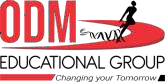 FACTORISATION
PERIOD 3
SUBJECT : MATHEMATICS
CHAPTER NUMBER: 13
CHAPTER NAME : FACTORISATION
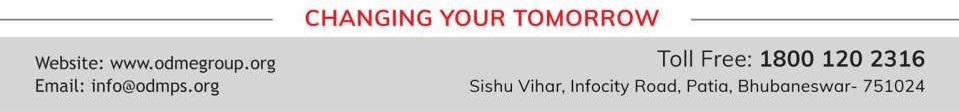 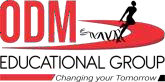 Learning outcome
Students will be able to understand the concept  of factorization
Understand the different method of factorization 
.
Exercise -13 C
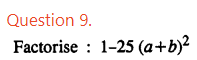 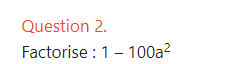 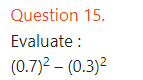 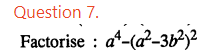 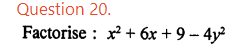 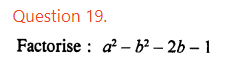 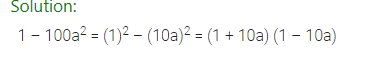 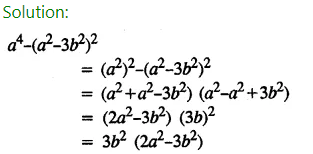 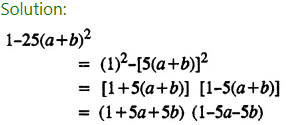 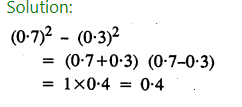 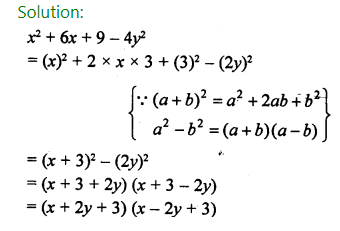 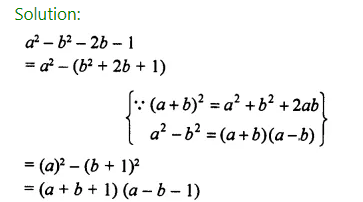 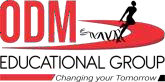 Home assignment
Exercise 13(C)
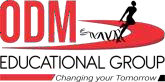 THANKING YOU
ODM EDUCATIONAL GROUP